O LIVRO DOS ESPÍRITOS
2ª Parte
 DO MUNDO DOS  ESPÍRITOS
TEMA
DA  VOLTA DO ESPÍRITO 
 À VIDA CORPORAL
TÍTULO
2ª P Cap.VII
Do mundo dos Espíritos                              Cap. VII – Da volta do Espírito                                         à vida corporal
PARTE SEGUNDA
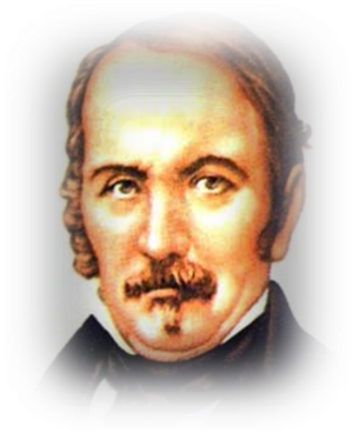 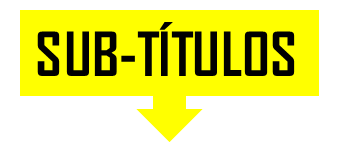 1   – Prelúdio da volta
2   – União da alma e do corpo
3   – Faculdades morais e intelectuais do homem
4   – Influência do organismo
5   – Idiotismo, loucura
6   – A infância
7   – Simpatia e antipatia terrenas
8   – Esquecimento do passado
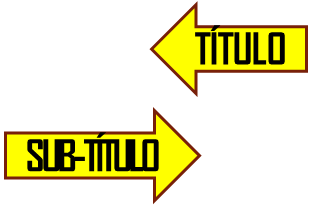 DA VOLTA DO ESPÍRITO
 À VIDA CORPORAL
PRELÚDIO DA VOLTA
Q 330.  Sabem os Espíritos em que época reencarnarão?
 “Pressentem-na, como sucede ao cego que se aproxima do fogo. Sabem que têm de retomar um corpo, como sabeis que tendes de morrer um dia, mas ignoram quando isso se dará .”
a) Então a reencarnação é uma necessidade da vida espírita, como a morte o é da vida corporal?
“Certamente assim é.”
2ª P Cap. VII
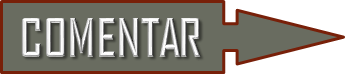 Q 331. A PREOCUPAÇÃO DOS ESPÍRITOS                     COM A SUA REENCARNAÇÃO
Q 332. A POSSIBILIDADE                                                       DO ESPÍRITO RETARDAR OU APRESSAR                                                                                  O MOMENTO DA SUA REENCARNAÇÃO
Continua...
DA VOLTA DO ESPÍRITO
 À VIDA CORPORAL
PRELÚDIO DA VOLTA
2ª P Cap. VII
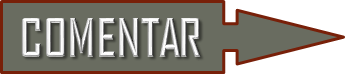 Q 333. A POSSIBILIDADE DA PERMANÊNCIA INDEFINIDA COMO ESPÍRITO ERRANTE
Q 334. A PREDESTINAÇÃO DA UNIÃO DA ALMA                      A DETERMINADO CORPO
Q 335. A ESCOLHA DO CORPO PELO ESPÍRITO
a) A CONSEQUÊNCIA DA RECUSA                                       DO CORPO ESCOLHIDO
Q 336.  A CONSEQUÊNCIA PARA O ESPÍRITO                         QUANDO NÃO ACEITA O CORPO EM QUE VAI NASCER
Continua...
DA VOLTA DO ESPÍRITO
 À VIDA CORPORAL
PRELÚDIO DA VOLTA
2ª P Cap. VII
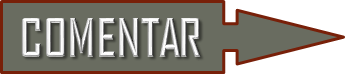 Q 337. A POSSIBILIDADE DE SER “IMPOSTA”                         A UNIÃO DE UM ESPÍRITO A DETERMINADO CORPO
Q 338. O MOMENTO DA DESIGNAÇÃO DE                      UM ESPÍRITO PARA DETERMINADO CORPO
Q 339. A COMPARAÇÃO DA PERTURBAÇÃO DO ESPÍRITO QUANDO “NASCE” E QUANDO “MORRE”
Q 340. AS EXPECTATIVAS DO ESPÍRITO                               NO MOMENTO DA SUA REENCARNAÇÃO
Continua...
DA VOLTA DO ESPÍRITO
 À VIDA CORPORAL
2ª P Cap. VII
PRELÚDIO DA VOLTA
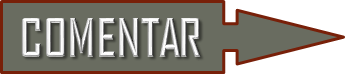 Q 341. A INCERTEZA E A ANSIEDADE DO ESPÍRITO ANTE AS FUTURAS PROVAS
Q 342. O ACOMPANHAMENTO DO ESPÍRITO POR SEUS AMIGOS PARA ENTRAR OU SAIR DO MUNDO CORPÓREO
Q 343. O SIGNIFICADO DOS “SONHOS AFETIVOS” COM “DESCONHECIDOS”
FIM
DA VOLTA DO ESPÍRITO
 À VIDA CORPORAL
UNIÃO DA ALMA E DO CORPO
2ª P Cap. VII
Q 344.  Em que momento a alma se une ao corpo?
 “A união começa na concepção, mas só é completa                             por ocasião do nascimento...”
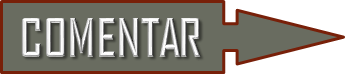 Q 345. A POSSIBILIDADE DA DESISTÊNCIA E DA SUBSTITUIÇÃO DO ESPÍRITO APÓS A SUA UNIÃO COM O CORPO
Q 346. A OPÇÃO DO ESPÍRITO SE O SEU CORPO MORRE                      ANTES DO NASCIMENTO
a ) A CAUSA FREQUENTE DAS MORTES PREMATURAS
Q 347. A UTILIDADE PARA O ESPÍRITO QUANDO MORRE                    O SEU CORPO POUCOS DIAS DEPOIS DE NASCIDO
Continua...
DA VOLTA DO ESPÍRITO
 À VIDA CORPORAL
UNIÃO DA ALMA E DO CORPO
2ª P Cap. VII
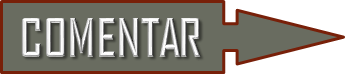 Q 348. UM MEIO DO ESPÍRITO FUGIR ÀS PROVAS
Q 349. A POSSIBILIDADE, AO  FALHAR A ENCARNAÇÃO,                 DE SER SUPRIDA DE IMEDIATO POR OUTRA,
Q 350. SE O ESPÍRITO SE QUEIXA DAS ESCOLHAS  QUE FEZ E SE ISTO  PODE  LEVAR AO SUICÍDIO
Q 351. A PERTURBAÇÃO DAS FACULDADES DO ESPÍRITO ENTRE A CONCEPÇÃO E O NASCIMENTO
Q 352. A POSSIBILIDADE DA VOLTA GRADUAL  DAS FACULDADES DO ESPÍRITO  COM O DESENVOLVIMENTO DOS ÓRGÃOS
Continua...
DA VOLTA DO ESPÍRITO
 À VIDA CORPORAL
UNIÃO DA ALMA E DO CORPO
2ª P Cap. VII
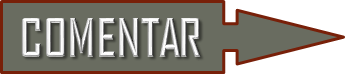 Q 353. A POSSIBILIDADE  DO FETO TER ALMA                         E AS POSSÍVEIS RELAÇÕES ALMA/FETO
Q 354. AS CONEXÕES DA VIDA INTRA-UTERINA  COM A VIDA VEGETAL, ANIMAL E ESPIRITUAL
Q 355. A POSSIBILIDADE DE HAVER                                CRIANÇAS SEM VIDA NO SEIO MATERNO
Q 356. A POSSIBILIDADE DA EISTÊNCIA DE NATIMORTOS                       SEM ESPÍRITO DESIGNADO
 CONFIRMAR SE PODE NASCER UM CORPO SEM ALMA
CONFIRMAR SE É CERTEZA :                                                          CORPO COM VIDA => ESPÍRITO ENCARNADO
Continua...
DA VOLTA DO ESPÍRITO
 À VIDA CORPORAL
UNIÃO DA ALMA E DO CORPO
2ª P Cap. VII
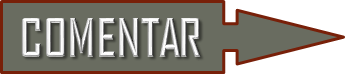 Q 357. AS CONSEQUÊNCIAS DO ABORTO                              PARA O ESPÍRITO
Q 358. O PORQUÊ DO ABORTO  SER UM CRIME
Q 359. QUANDO O ABORTO  NÃO É UM  CRIME
Q 360. A LÓGICA DAS ATENÇÕES DEVIDAS AO FETO
FIM
DA VOLTA DO ESPÍRITO
 À VIDA CORPORAL
FACULDADES MORAIS E INTELECTUAIS DO HOMEM
2ª P Cap. VII
Q 361.  Qual a origem das qualidades morais,                                           boas ou más, do homem?
 “São as do Espírito nele encarnado. Quanto mais puro é esse Espírito, tanto mais propenso ao bem é o homem.”
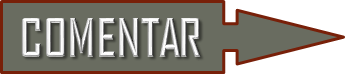 Q 361 a. A DENOMINAÇÃO QUE CABE AOS ESPÍRITOS               QUE ENCARNAM NO HOMEM VICIOSO
Q 362. O CARÁTER  DOS INDIVÍDUOS                                 EM QUE ENCARNARAM ESPÍRITOS LEVIANOS
Q 363. A POSSIBILIDADE DOS ESPÍRITOS POSSUIREM PAIXÕES EXTRA-HUMANAS
Continua...
DA VOLTA DO ESPÍRITO
 À VIDA CORPORAL
FACULDADES MORAIS E INTELECTUAIS DO HOMEM
2ª P Cap. VII
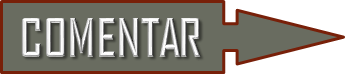 Q 364. A POSSIBLIDADE DAS QUALIDADES                   MORAIS E INTELECTUAIS DO HOMEM                                 TEREM ORIGEM ÚNICA NO SEU ESPÍRITO
Q 365. A CAUSA DE UM HOMEM COM A INTELIGÊNCIA MUITO DESENVOLVIDA TER VÍCIOS
Q 366. FACULDADES MÚLTIPLAS - MORAIS E INTELECTUAIS : A POSSIBILIDADE DE SEREM DE DIFERENTES ESPÍRITOS NUM SÓ HOMEM
FIM
DA VOLTA DO ESPÍRITO
 À VIDA CORPORAL
INFLUÊNCIA DO ORGANISMO
2ª P Cap. VII
Q 367.  Unindo-se ao corpo, o Espírito se identifica                                   com a matéria?
 “A matéria é apenas o envoltório do Espírito, como o vestuário o é do corpo. Unindo-se a este, o Espírito conserva                                    os atributos da natureza espiritual.”
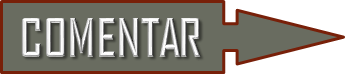 Q 368. A POSSIBILIDADE DO ESPÍRITO EXERCER                                                SUAS FACULDADES PLENAS QUANDO UNIDO AO CORPO
AS ANALOGIAS PARA EXPLICAR AS SUAS LIMITAÇÕES
Q 369. A POSSIBILIDADE DOS ÓRGÃOS SEREM INSTRUMENTOS DA MANIFESTAÇÃO DAS FACULDADES DA ALMA
Continua...
DA VOLTA DO ESPÍRITO
 À VIDA CORPORAL
INFLUÊNCIA DO ORGANISMO
2ª P Cap. VII
Q 370. A RELAÇÃO ENTRE O DESENVOLVIMENTO                      DO CÉREBRO E O DESENVOLVIMENTO                                             DAS FACULDADES MORAIS E INTELECTUAIS
A INFLUÊNCIA DA MATÉRIA                                                             NA DIVERSIDADE DAS APTIDÕES DOS HOMENS  
VER O COMENTÁRIO DE AK:
OS HOMENS NÃO SÃO MÁQUINAS
A QUESTÃO DO ACASO
O DESENVOLVIMENTO DOS ÓRGÃOS                                                PELO EXERCÍCIO DA FACULDADE
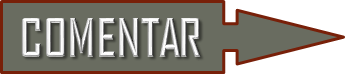 FIM
DA VOLTA DO ESPÍRITO
 À VIDA CORPORAL
IDIOTISMO, LOUCURA
Q 371.  Tem algum fundamento o pretender-se que a alma dos cretinos e dos idiotas é de natureza inferior?
 “Nenhum. Eles trazem almas humanas, não raro mais inteligentes do que supondes, mas que sofrem da insuficiência dos meios de que dispõem para se comunicar, da mesma forma que o mudo sofre da impossibilidade de falar.”
2ª P Cap. VII
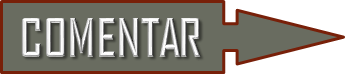 Q 372. O OBJETIVO DA CRIAÇÃO DE SERES CRETINOS E IDIOTAS
a) A INFLUÊNCIA  DOS ÓRGÃOS SOBRE AS FACULDADES
Q 373. O MÉRITO DESSES SERES INCAPACITADOS DE PROGREDIR
QUANDO  UM HOMEM DE GÊNIO                                                          PODE VOLTAR NUM CORPO DE UM IDIOTA
KARDEC COMENTA: - “OS ESTROPIADOS DO CÉREBRO”
Continua...
DA VOLTA DO ESPÍRITO
 À VIDA CORPORAL
IDIOTISMO, LOUCURA
2ª P Cap. VII
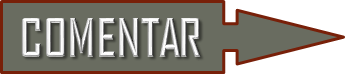 Q 374. O IDIOTA E A CONSCIÊNCIA                                DE SEU ESTADO MENTAL
Q 375. A SITUAÇÃO DO ESPÍRITO NA LOUCURA                                     E SUA DEPENDÊNCIA DOS ÓRGÃOS CORPORAIS
AS REAÇÕES DA MATÉRIA SOBRE O ESPÍRITO
E SUAS REPERCUSSÕES NO TEMPO
Q 376. A POSSIBILIDADE DA LOUCURA PODER LEVAR AO SUICÍDIO
Q 377. A REPERCUSSÃO APÓS A MORTE DO CORPO,
DO DESARRANJO DAS FACULDADES DO ALIENADO
Q 378. A REABILITAÇÃO DO ESPÍRITO APÓS A MORTE,                        SE TEVE O CÉREBRO ALTERADO PELA LOUCURA
FIM
DA VOLTA DO ESPÍRITO
 À VIDA CORPORAL
A  INFÂNCIA
2ª P Cap. VII
Q 379.  É tão desenvolvido, quanto o de um adulto, o Espírito que anima o corpo de uma criança ?
 “Pode até ser mais, se mais progrediu. Apenas a imperfeição dos órgãos infantis o impede de se manifestar. Obra de conformidade com o instrumento de que dispõe.”
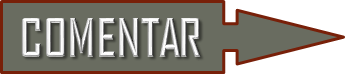 Q 380. AS LIMITAÇÕES DO PENSAMENTO DO ESPÍRITO ENQUANTO ANIMA O CORPO DE UMA CRIANÇA
KARDEC COMENTA:                                                                          A NATUREZA DOS SONHOS DE UMA CRIANÇA
Q 381. A LUCIDEZ  DO ESPÍRITO APÓS                               A MORTE DO CORPO AINDA CRIANÇA
Continua...
DA VOLTA DO ESPÍRITO
 À VIDA CORPORAL
2ª P Cap. VII
A  INFÂNCIA
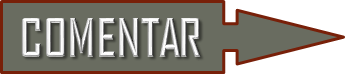 Q 382. AS RAZÕES  DA INFÂNCIA SER                       UM PERÍODO DE REPOUSO                                  E NÃO, DE SOFRIMENTO PARA O ESPÍRITO
Q 383. A UTILIDADE PARA O ESPÍRITO                                                              DE PASSAR PELO ESTADO DA INFÂNCIA
Continua...
DA VOLTA DO ESPÍRITO
 À VIDA CORPORAL
A  INFÂNCIA
2ª P Cap. VII
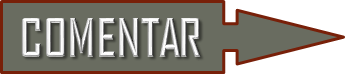 Q 384. A CAUSA DO CHORO                                                  COMO A PRIMEIRA MANIFESTAÇÃO DO ESPÍRITO
Q 385. A CAUSA DAS MUDANÇAS DO CARÁTER                           NA ADOLESCÊNCIA
KARDEC ALINHA VÁRIAS INSTRUÇÕES:
ONDE NASCE O AFETO ÀS CRIANÇAS
O ASPECTO DA INOCÊNCIA
O ENVOLVIMENTO DOS PAIS
INVERSÃO NO MUNDO ESPIRITUAL
A FASE DE REFORMA DE CARACTERES
FIM
DA VOLTA DO ESPÍRITO
 À VIDA CORPORAL
SIMPATIA E ANTIPATIA                             TERRENAS
2ª P Cap. VII
Q 386.  Podem dois seres, que se conheceram e estimaram, encontrar-se noutra existência corporal e reconhecer-se?
 “Reconhecer-se, não. Podem, porém, sentir-se atraídos um para o outro. E, frequentemente, diversa não é a causa de íntimas ligações fundadas em sincera afeição...”
a)... A recordação das passadas existências teria inconvenientes maiores do que imaginais...
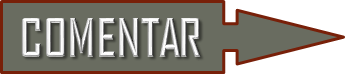 Q 387. A “OBRIGATORIEDADE” DA SIMPATIA                                     TER ORIGEM EM RELAÇÕES ANTERIORES
Q 388. OS ENCONTROS “AO ACASO”                                                             E A CIÊNCIA DO MAGNETISMO
Continua...
DA VOLTA DO ESPÍRITO
 À VIDA CORPORAL
SIMPATIA E ANTIPATIA                             TERRENAS
2ª P Cap. VII
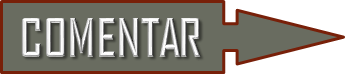 Q 389. A ORIGEM DA REPULSÃO INSTINTIVA                          POR CERTAS PESSOAS
Q 390. A NATUREZA (BOA OU MÁ) DA REPULSÃO
ENTRE CERTAS PESSOAS
Q 391. AS DIFERENÇAS DA ANTIPATIA                                   QUE NASCE NO MAU ESPÍRITO DA                           QUE NASCE NO ESPÍRITO BOM
FIM
DA VOLTA DO ESPÍRITO
 À VIDA CORPORAL
ESQUECIMENTO DO PASSADO
2ª P Cap. VII
Q 392.  Por que perde o Espírito encarnado                                                       a lembrança do seu passado?
 “Não pode o homem, nem deve, saber tudo. Deus assim                            o quer em sua sabedoria. Sem o véu que lhe oculta                                    certas coisas, ficaria ofuscado, como quem,                                                   sem transição, saísse do escuro para o claro.                                         Esquecido de seu passado ele é mais senhor de si.”
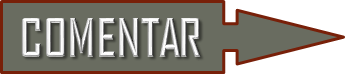 Q 393. A CONVENIÊNCIA DE LEMBRAR O PASSADO                           E O SIGNIFICADO DA INTUIÇÃO - NO PRESENTE
Q 394. A INFLUÊNCIA DA LEMBRANÇA DO PASSADO NOS MUNDOS UM POUCO SUPERIORES E NOS MUNDOS MUITO SUPERIORES À TERRA
Continua...
DA VOLTA DO ESPÍRITO
 À VIDA CORPORAL
ESQUECIMENTO DO PASSADO
2ª P Cap. VII
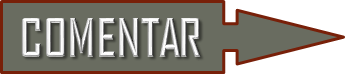 Q 395. A POSSIBILIDADE DE TERMOS                                         ALGUMAS LEMBRANÇAS DE NOSSAS VIDAS ANTERIORES
Q 396. A REALIDADE DAS VAGAS RECORDAÇÕES DO PASSADO QUE SE APRESENTAM                                                        COMO IMAGENS FUGITIVAS DE UM SONHO
Q 397. A RELAÇÃO DAS RECORDAÇÕES DO PASSADO                  COM A NATUREZA CORPORAL                                                                             NOS MUNDOS SUPERIORES AO NOSSO
Continua...
DA VOLTA DO ESPÍRITO
 À VIDA CORPORAL
ESQUECIMENTO DO PASSADO
2ª P Cap. VII
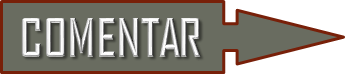 Q 398. O ESTUDO DOS “PENDORES INSTINTIVOS”                                   E O CONHECIMENTO DAS FALTAS COMETIDAS NO PASSADO
a) A POSSIBILIDADE DO ESPÍRITO PIORAR
Q 399. A RELAÇÃO ENTRE AS VICISSITUDES ATUAIS                                               E O GÊNERO DA EXISTÊNCIA ANTERIOR
KARDEC COMENTA A CONEXÃO DAS PROVAS ATUAIS                                                 COM O PASSADO E TAMBÉM COM O FUTURO
FIM
DO MUNDO DOS ESPÍRITOS
DA  VOLTA DO ESPÍRITO                                   À VIDA CORPORAL
FIM
2ª P Cap VII